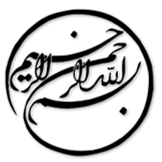 یکپارچه سازی فرایند مسیریابی مبتنی بر اینترنت اشیاء برای مدیریت زنجیره تامین غذا در شهرهای هوشمند پایدار
دانشجو:
استاد:
سال تحصیلی:
نام درس:
فصل اول: مقدمه

اینترنت اشیاء نقش مهمی در عصر مدیریت زنجیره ی تأمین ایفا می کند. با وجود این، به واسطه نوین بودن، هیچ چهارچوب نظری و نظام مندی در دسترس نیست که بتوان از راه آن اهداف و چشم اندازهای زنجیره ی تأمین را پیگیری کرد و سنجید.
چیزی که اکنون به شکل گسترده ای پذیرفته شده است آن است که اینترنت اشیاء یک انقلاب فن آوری اطلاعات تازه است که در حال تغییر دادن الگو در طیفی از حوزه ها، ازجمله مدیریت زنجیره ی تأمین، است. اینترنت آینده از دستگاه ها یا وسایل متنوعی که به یکدیگر متصل هستند تشکیل خواهد شد که مرزهای جهان را با اشیای فیزیکی و عناصر مجازی بیش از پیش گسترش خواهد داد. بسیاری از اشیای پیرامون ما بر مبنای الگوی اینترنت اشیاء به یک نحوی بر روی شبکه جای خواهند داشت.
1/23
فصل اول
مقدمه
1
اینترنت اشیاء که به ویژه برای خواندن یا گردآوری داده ها به حسگرها متکی است، می تواند تأثیر چشمگیری بر زنجیره ی تأمین غذا بگذارد. استفاده از حسگرها و دیگر دستگاه های با قابلیت اینترنت اشیاء در زنجیره ی تأمین غذا و کالاهای فسادپذیر نقش مهمی در تولید خوانش شرایط مرتبط با کالاهای مورد دادوستد ایفا می کند.
در این پژوهش ما بر دو نکته ی عمده متمرکز می شویم که به دست آوردن کیفیت غذا نخستین عامل خواهد بود و ارائه ی غذا ظرف کم ترین زمان ممکن عامل دوم خواهد بود. به منظور ارتقای مدیریت تأمین عذا در شهرهای هوشمند، ما تأمین غذای مبتنی بر اینترنت اشیاء را با استفاده از مسیریابی وسایل نقلیه ی پویا (IFSCDVR) و بر پایه ی الگوریتم مستعمره ی زنبور عسل پیشنهاد می کنیم.
2/23
فصل اول
مقدمه
1
فصل دوم: آثار مرتبط

آلام و نیومن (2018) تأکید کردند که مفهوم شهرهای هوشمند همچنان در مرحله ی بهبودی و پیشرفت قرار دارد، و وجه تاریخی و ارزش های فرهنگی یک شهر برای توسعه و برنامه ریزی شهرهای هوشمند مورد توجه هستند. جنبه ی مهمی که در الگوی چندبُعدی شهرهای هوشمند کم تر مورد توجه قرار گرفته است، پایداری است. 
اسلوان و اوریلی (2013) درباره ی تمرکز اصلی پیرامون شبکه های تأمین کننده برای شرکت های سازمانی بحث کردند که در رابطه با تأکید شهرهای هوشمند پیرامون استفاده از داده هایی که به اشتراک گذارده می شوند و پیشرفت های فن آورانه که در میان شرکت ها رواج پیدا می کنند و نیز امکان های سرمایه گذاری در میان شرکت ها و ابتکاراتی که بر روند شهرهای هوشمند تأثیر می گذارند، هستند.
3/23
فصل دوم
آثار مرتبط
2
1
لطفا توجه داشته باشيد
که اين فايل تنها بخشی از محصول بوده و صرفا جهت معرفی محصول ميباشد
برای خريداری و دانلود فايل کامل مقاله به زبان فارسی
با فرمت پاورپوينت (با قابليت ويرايش(
اينجا کليک نماييد.
فروشگاه اينترنتی ايران عرضه www.iranarze.ir
5
4
3
2
1